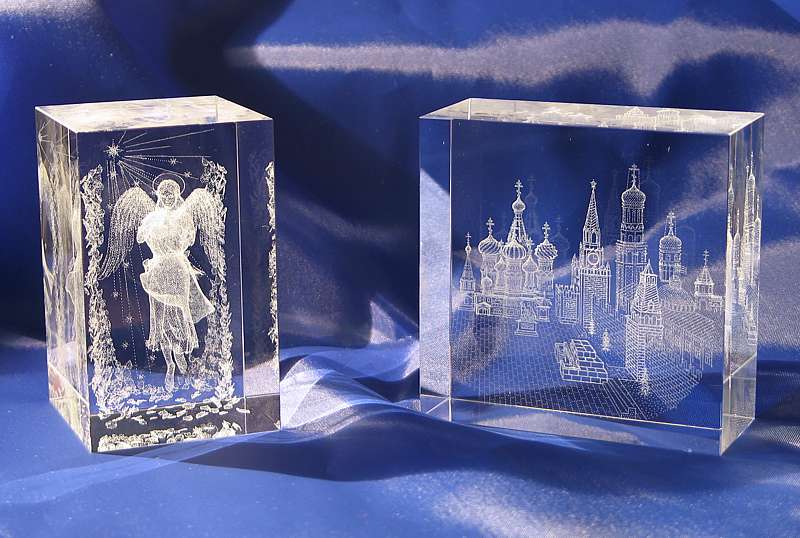 Объем параллелепипеда
Объем куба
Объем куба с ребром а вычисляется по формуле
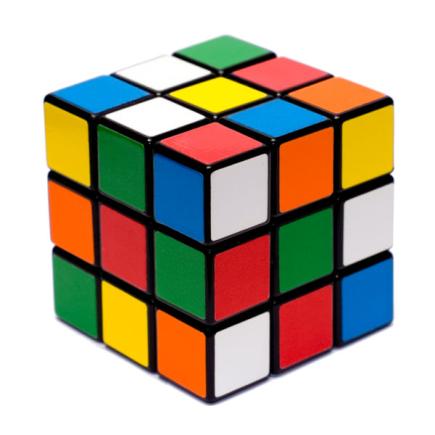 а
Объем параллелепипеда
Объем прямоугольного параллелепипеда вычисляется по формуле
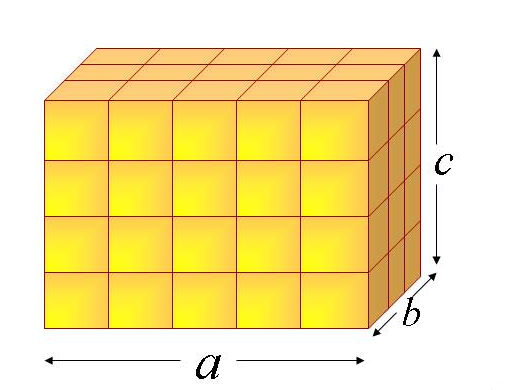 Объем любого параллелепипеда равен произведению площади основания на высоту.
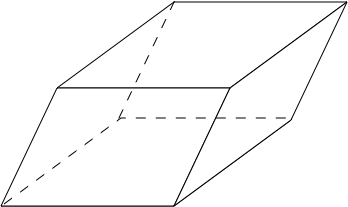 h
b
a
Ребро куба равно 1 см. Найдите объемы тел
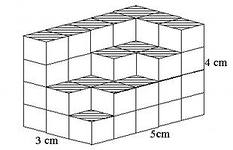 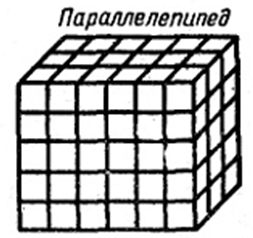 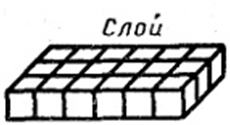 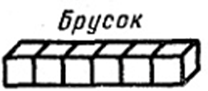 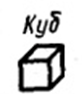 Задачи
1. Найдите объем 20 кирпичей, если измерения одного кирпича 250х120х65мм.
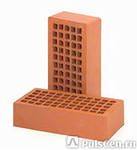 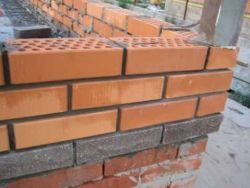 2. Сколько понадобиться кирпичей, чтоб построить перегородку между комнатами размером толщиной в один кирпич, длиной - 2,5м, высотой – 2,6м?
3. Три латунных куба с ребрами 3 см, 4 см и 5 см переплавлены в один куб. Какую длину имеет ребро этого куба?
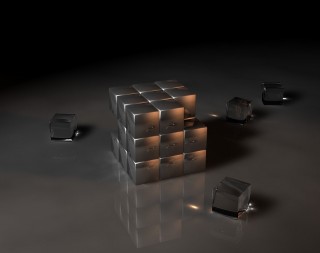 Домашнее задание
Посчитайте комфортность вашей комнаты по формуле: